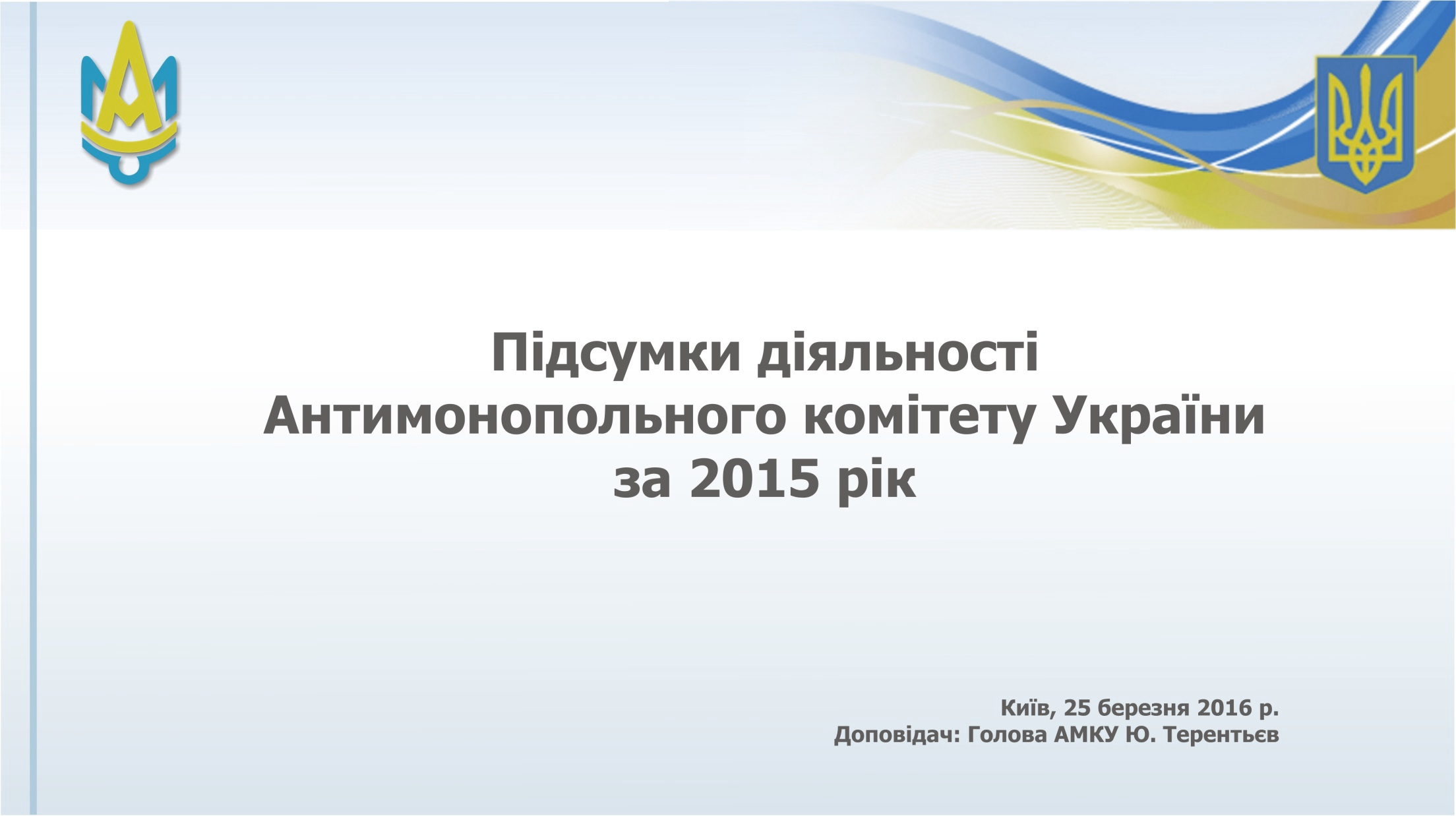 МАСЛО (НЕ) МАСЛЯНЕПрактика АМКУ в справах по ст.15-1 ЗУНК
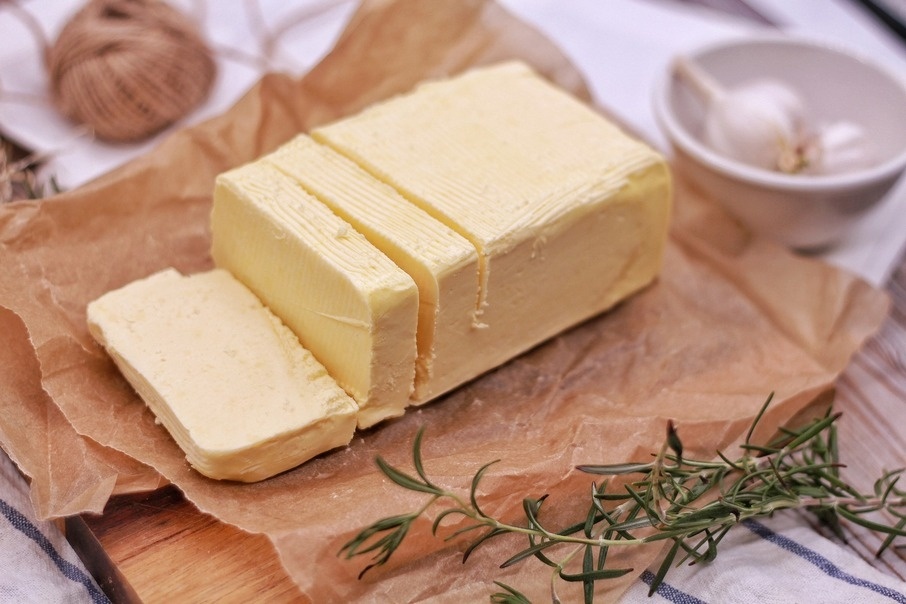 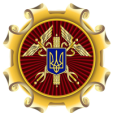 УПРАВЛІННЯ РОЗСЛІДУВАНЬ НЕДОБРОСОВІСНОЇ КОНКУРЕНЦІЇ
Найбільш поширеними порушеннями у сфері недобросовісної конкуренції є порушення, передбачені ст. 15¹ Закону України «Про захист від недобросовісної конкуренції», у вигляді поширення інформації, що вводить в оману. Структура порушень у розрізі кваліфікації ЗУНК, % (Звіт АМКУ за 2020р.)- ст.15¹ – 85% правозастосування
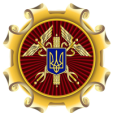 ЗАКОН УКРАЇНИ «ПРО МОЛОКО ТА МОЛОЧНІ ПРОДУКТИ»
Масло – це традиційний молочний продукт
Відповідно до ст. 6 Закону заборонено використовувати у виробництві традиційних молочних продуктів жири та білки немолочного походження, а також будь-які стабілізатори і консерванти.
У разі наявності експертного висновка або протоколу випробувань з виявленням у маслі немолочних (сторонніх, рослинних) жирів, то таке масло 
не є молочним продуктом взагалі.
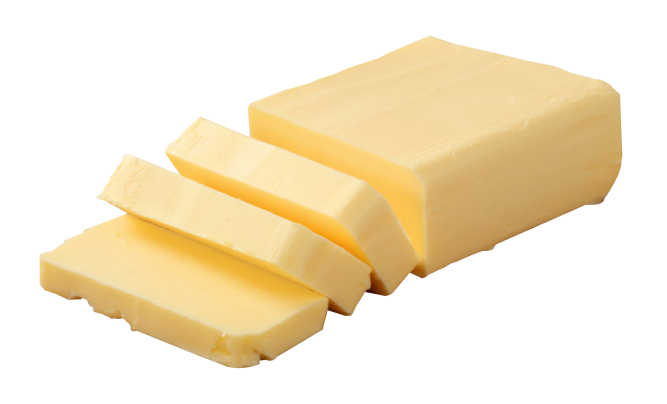 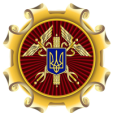 Компетенція Держпродспоживслужби
Реалізація державної політики у галузі ветеринарної медицини, сферах безпечності та окремих показників якості харчових продуктів
Проводить перевірки характеристик продукції, у тому числі відбирає зразки продукції та забезпечує проведення їх експертизи (випробування)
ФУНКЦІЯ ПЕРЕВІРКИ
ЕКСПЕРТИЗА ЗРАЗКІВ ПРОВОДИТЬСЯ АКРЕДИТОВАНИМИ ЛАБОРАТОРІЯМИ НА ЗАМОВЛЕННЯ ДЕРЖПРОДСПОЖИВСЛУЖБИ
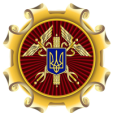 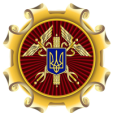 СТОП ФАЛЬСИФІКАТ – громадська ініціатива проти підробки масла
У грудні 2019 року по всій території Україні, за участі ГО «Громадський контроль захисту прав споживачів» та журналістів телеканалу «1+1», проводився масштабний моніторниг масла в рамках медійного проєкту «СТОП Фальсифікат»
Зразки масла було відібрано громадськими активістами та журналістами у торгових мережах у чотирьох регіонах України: Сумах, Черкасах, Новій Одесі та в Калуші, після чого зразки були направлені на дослідження до Центральної випробувальної державної лабораторії Держпродспоживслужби в Київській області та Державного підприємства «Укрметртестстандарт».
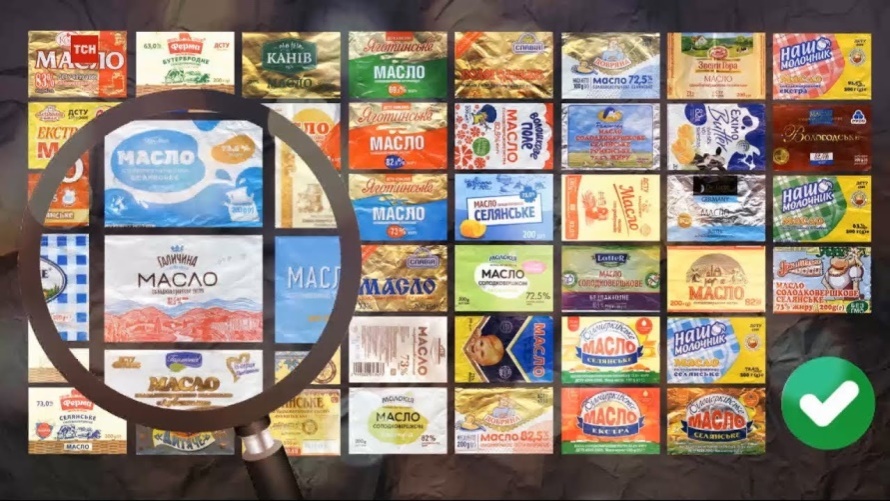 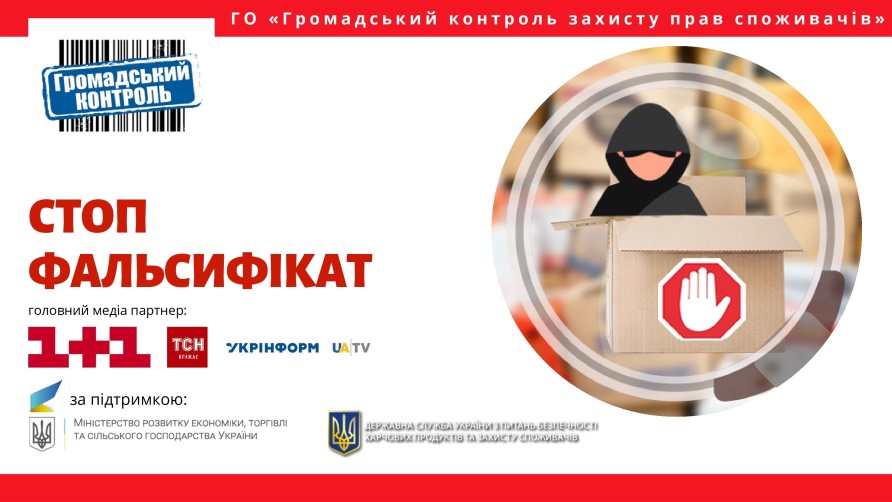 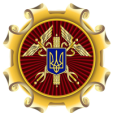 Восени 2020р. - 11 рішень Комітету по «немаслу»
Дії цих виробників визнано недобросовісною конкуренцією у вигляді поширення на упаковках виробленого ним продукту інформації, що вводить в оману, шляхом повідомлення невизначеному колу осіб неправдивих відомостей щодо назви, складу, споживчих властивостей та характеристик продукції, які можуть вплинути на наміри невизначеного кола осіб щодо придбання цього продукту, що є порушенням статті 151 Закону України «Про захист від недобросовісної конкуренції» та накладено штрафи:

Загальний розмір штрафів по 11 рішенням -- 141 259 200 гривень
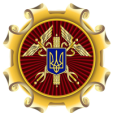 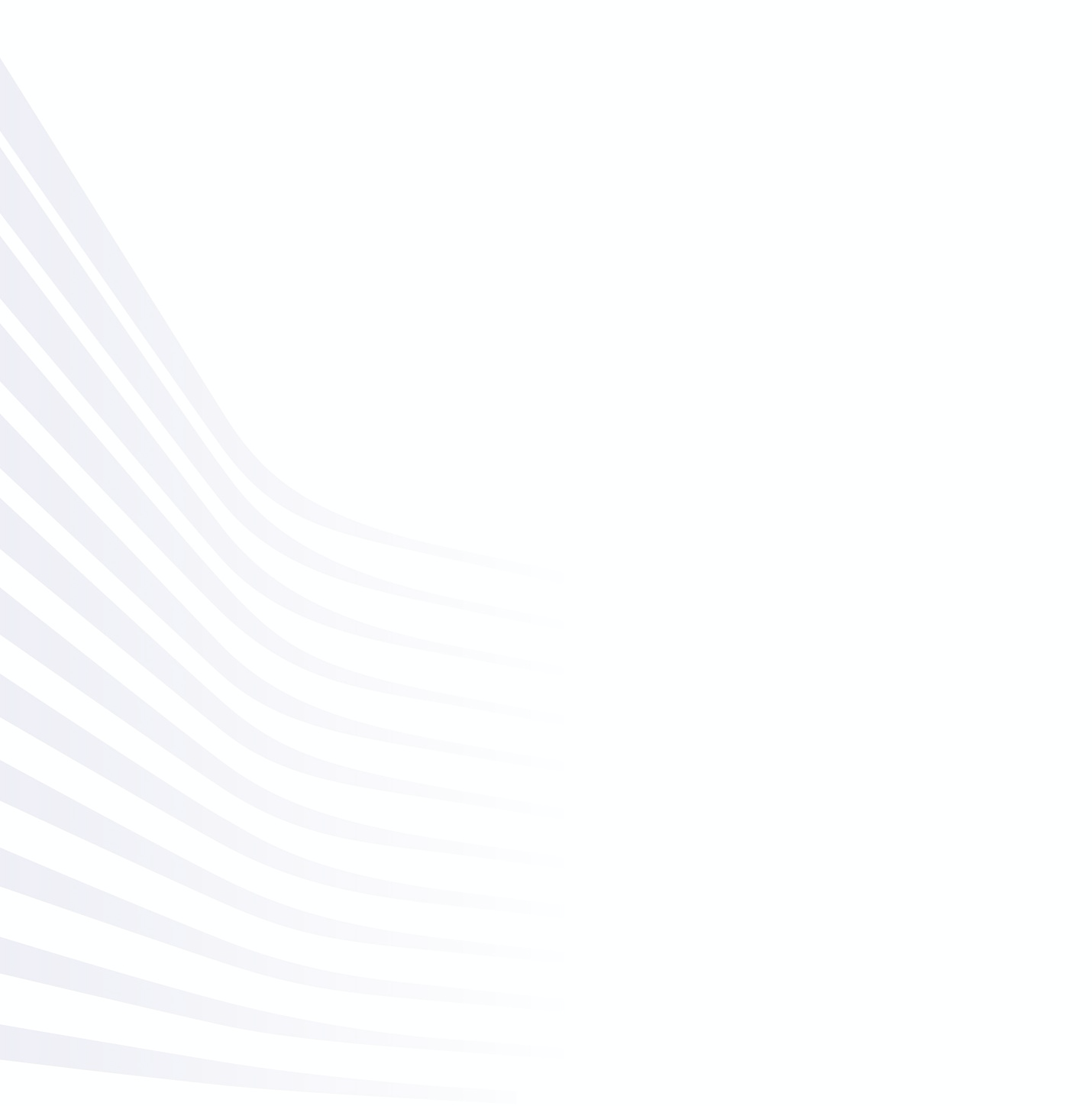 загальнодержавний ринок реклами лікарських засобів, біологічно активних добавок, лікувальних процедур, антисептичних засобів за період 2019-2020 рр.

Результати:
3 справи розпочато та прийнято 3 рішення2 рекомендацій надано по ст. 7 31 суб’єктам господарювання
6 рекомендацій надано по ст. 46 в 2020 та 3 в 2021 році
ДОСЛІДЖЕННЯ З ВИЯВЛЕННЯ ТА ПРИПИНЕННЯ НЕДОБРОСОВІСНИХ ПРАКТИКВ РЕКЛАМІ ЛІКАРСЬКИХ ЗАСОБІВ
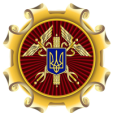 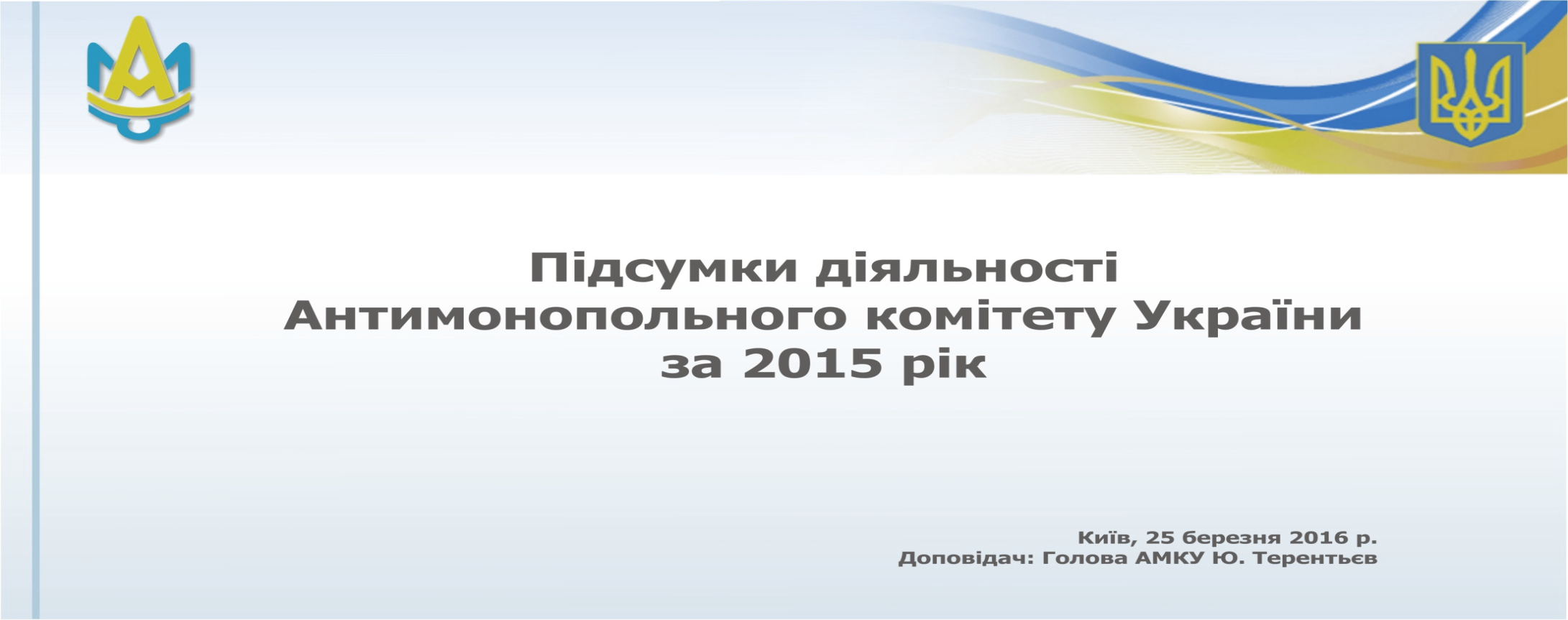 Інформація, що вводить в оману про лікарські властивості
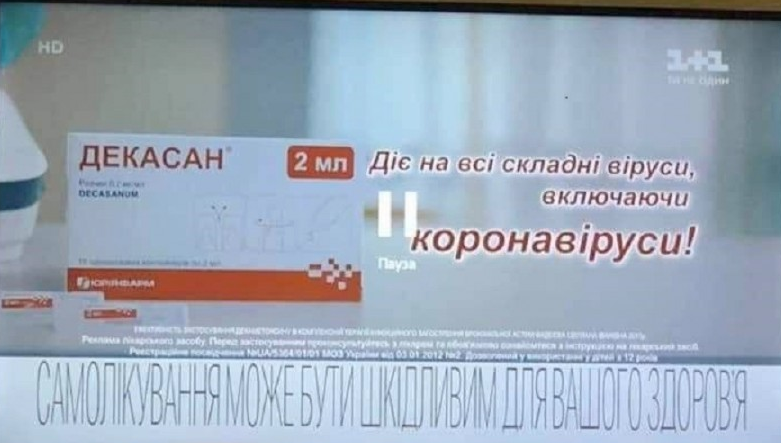 Фрагмент рекламного ролика, що є предметом порушення та який розміщувався, зокрема, на телеканалі «1+1»
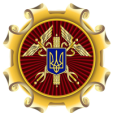 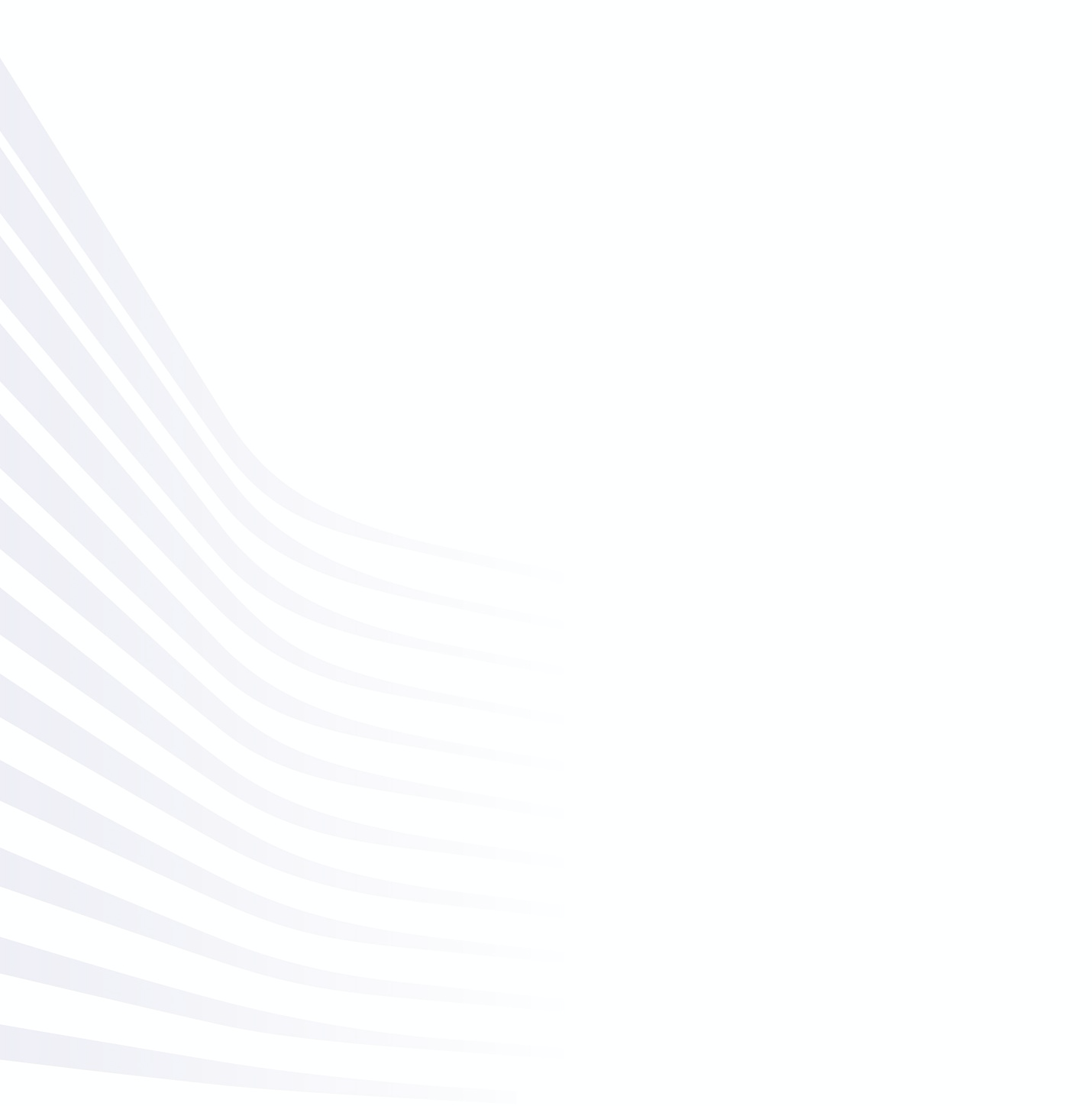 НАЙБІЛЬШ ПОШИРЕНІ ВИДИ ДІЙ, 
ЩО МОЖУТЬ МІСТИТИ ОЗНАКИ ПОРУШЕННЯ, ЗОКРЕМА:
наголос на непідтвердженій швидкій дії лікарського засобу
перебільшення властивостей лікарського засобу, які можуть за певних умов створити ефект порівняння та, відповідно, надати неправомірні переваги у конкуренції окремим суб’єктам господарювання
зазначення перебільшених або не підтверджених належних чином відомостей про фармакологічні властивості лікарського засобу та особливостей його застосування, в тому числі, в комплексній терапії
невизначених і неконкретних характеристик якості лікарського засобу та його ціни
непідтвердженого належним чином лідерства лікарського засобу
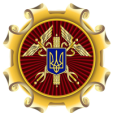 Інформація, що вводить в оману щодо країни походження продукції
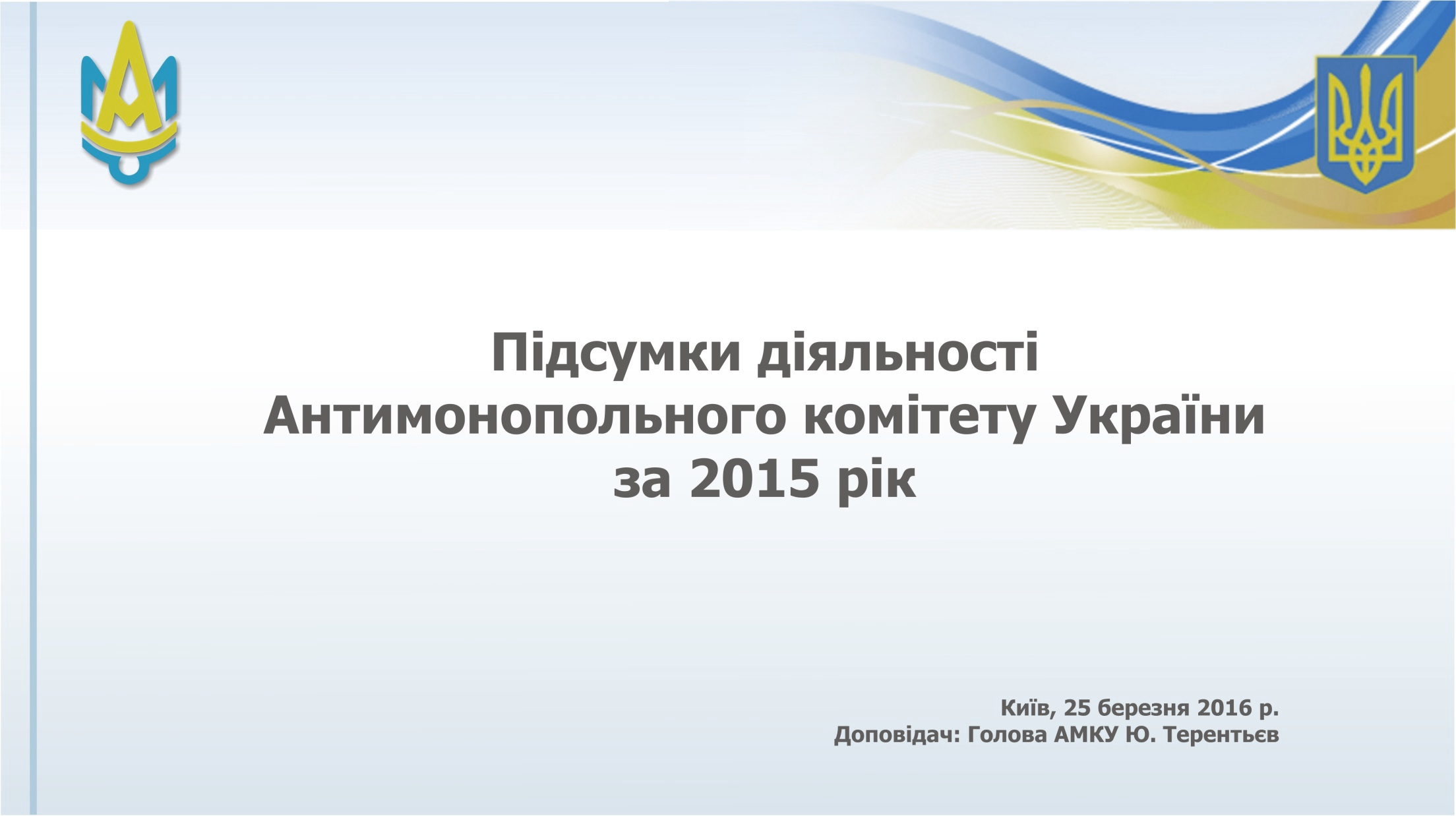 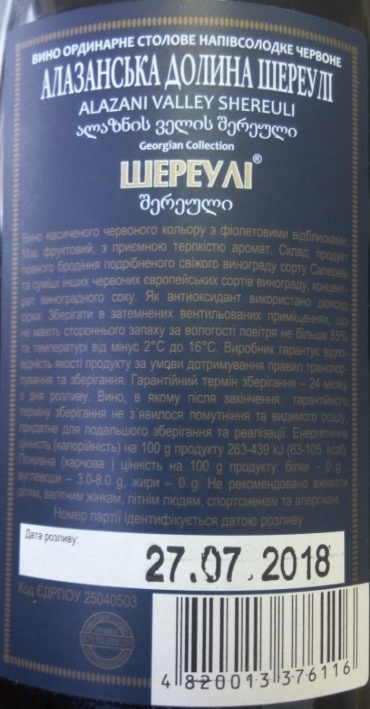 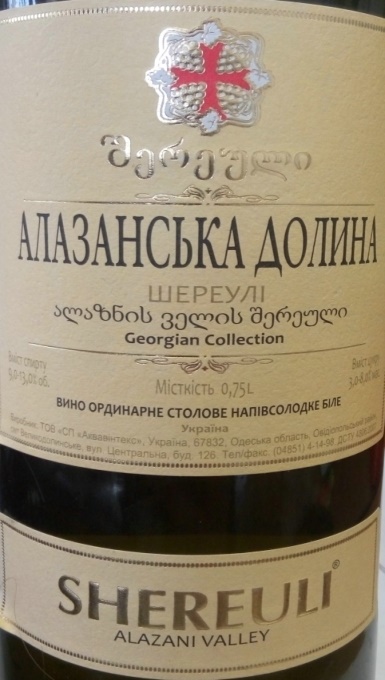 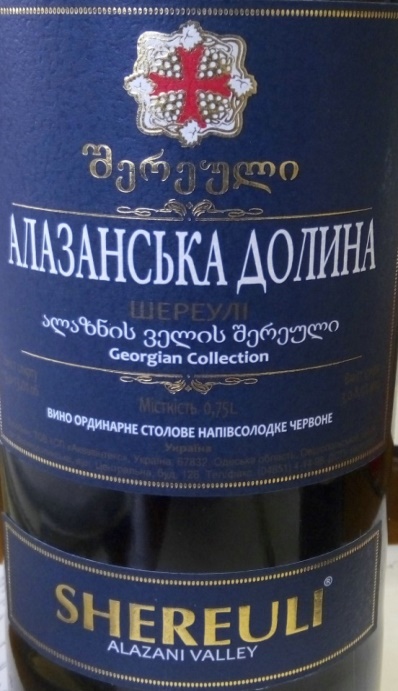 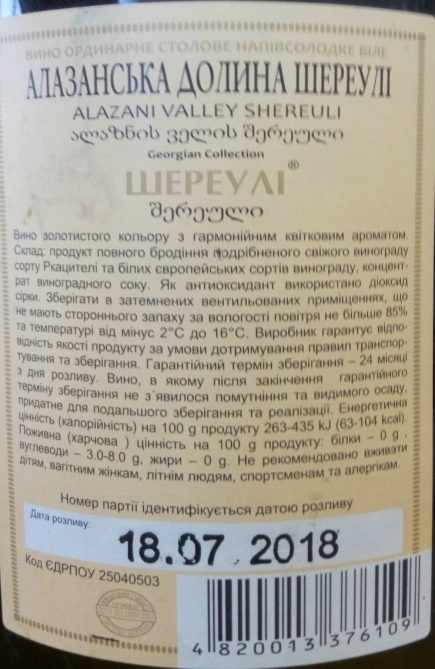 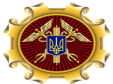 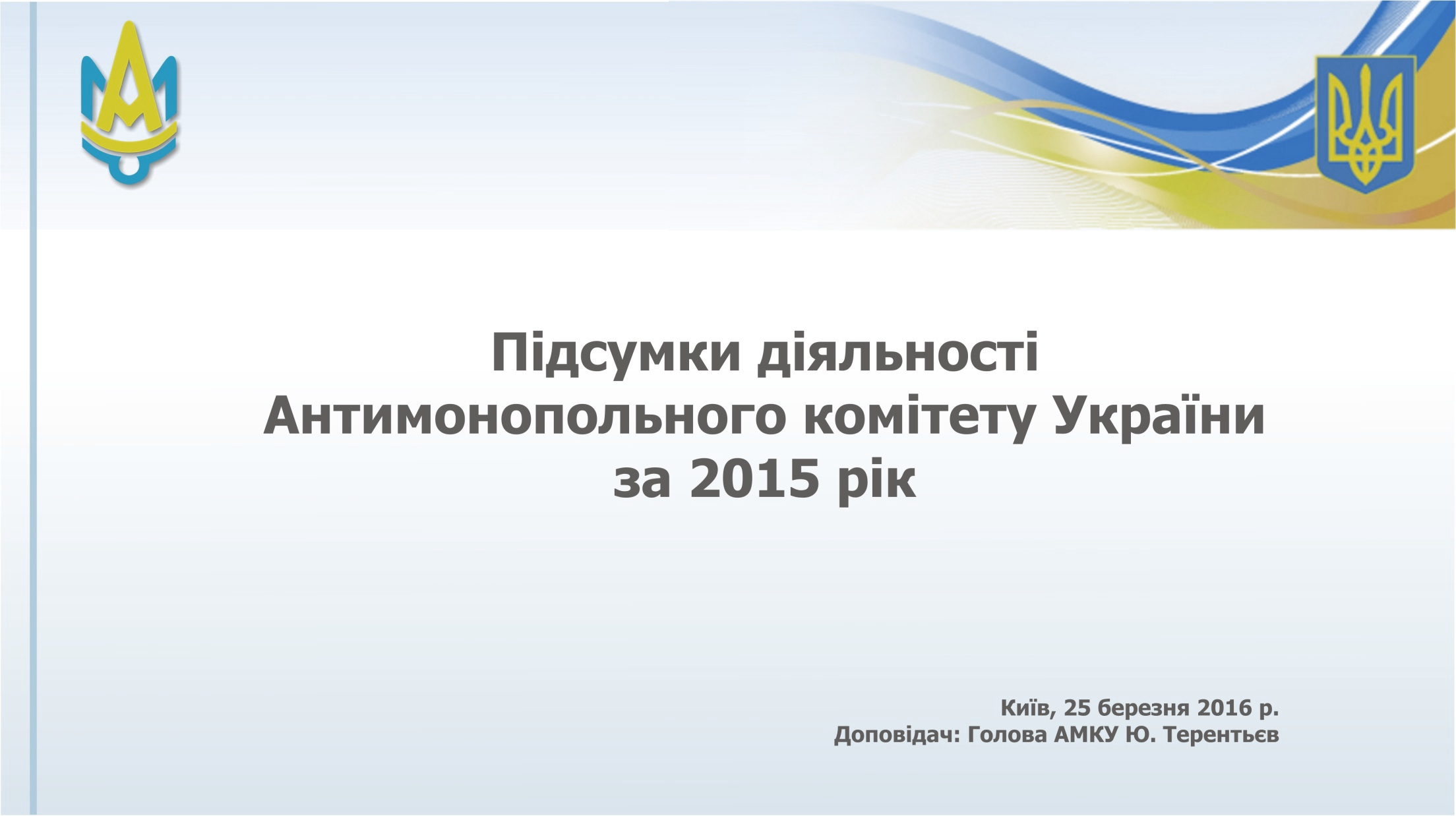 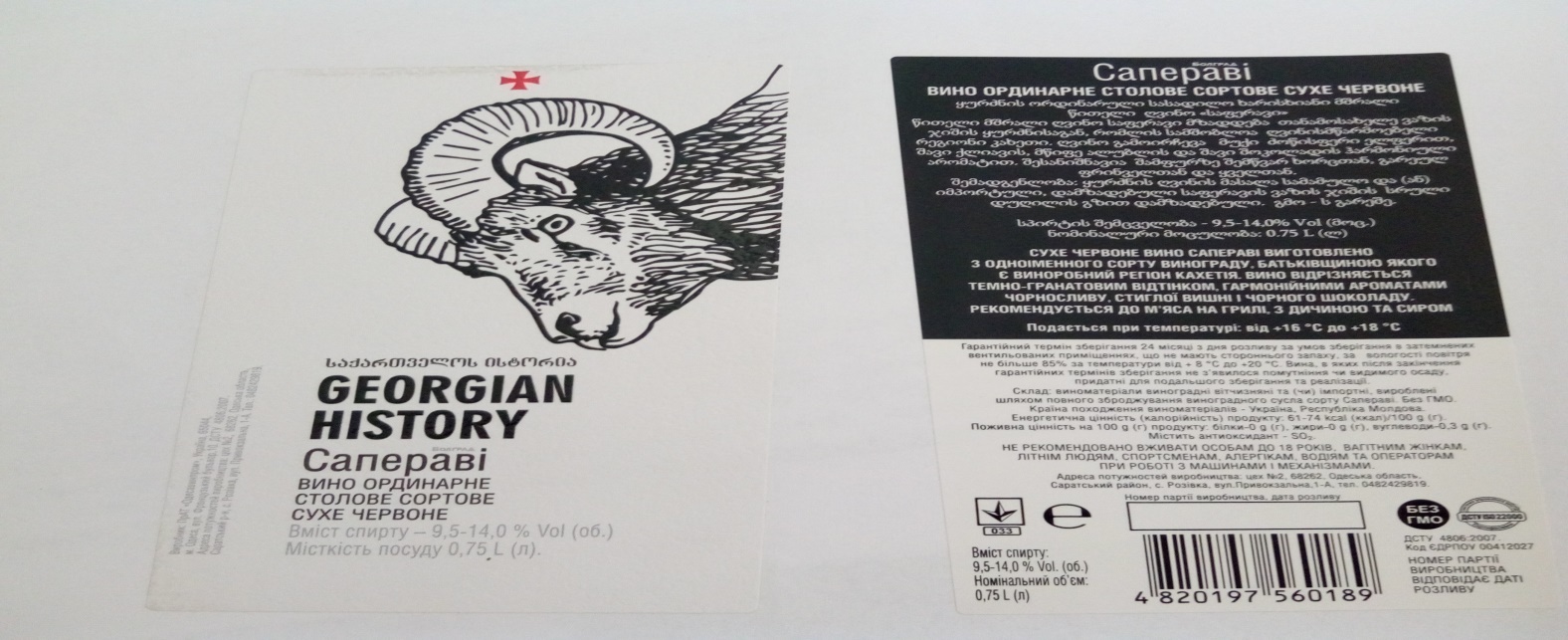 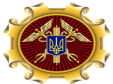 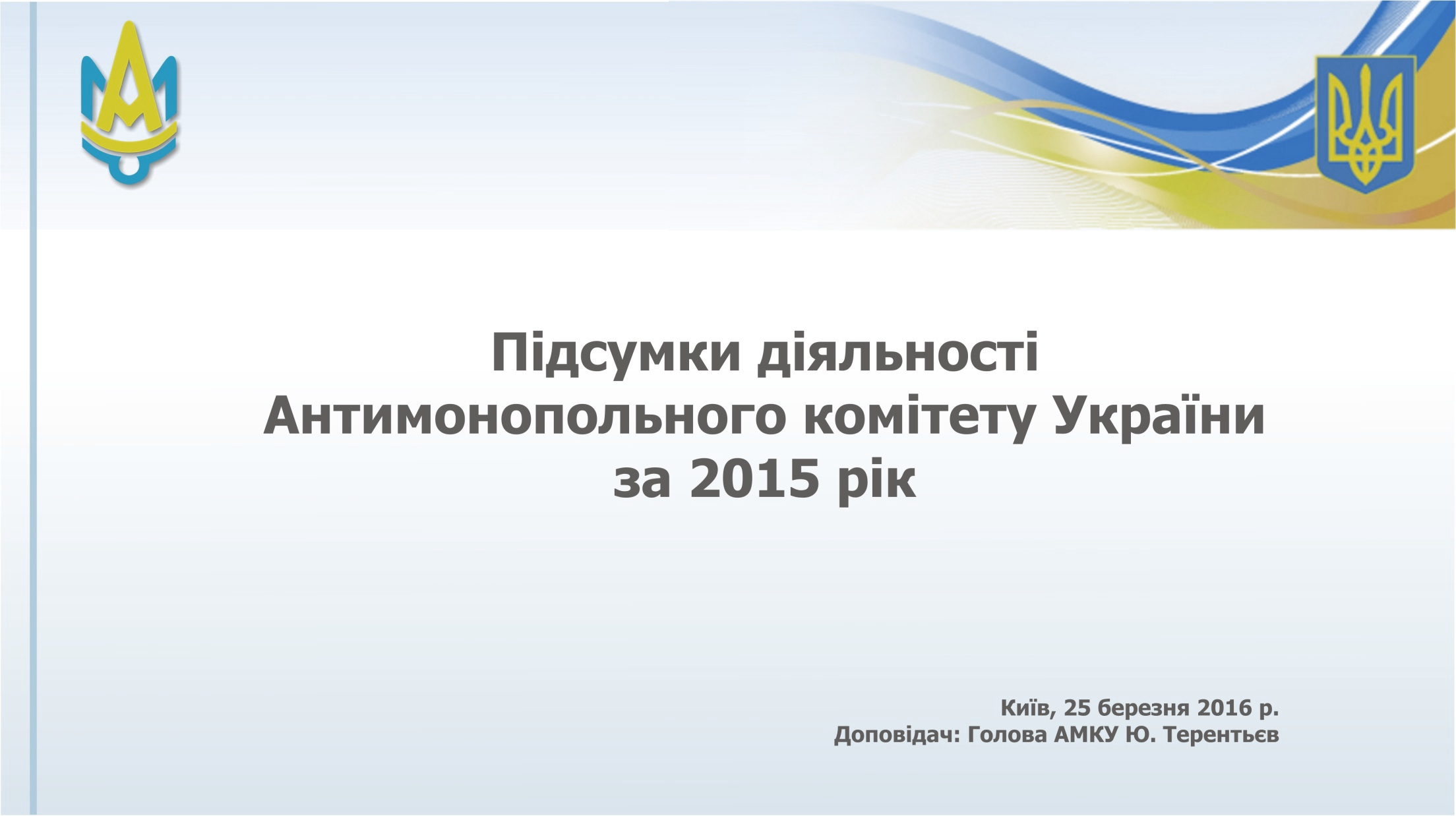 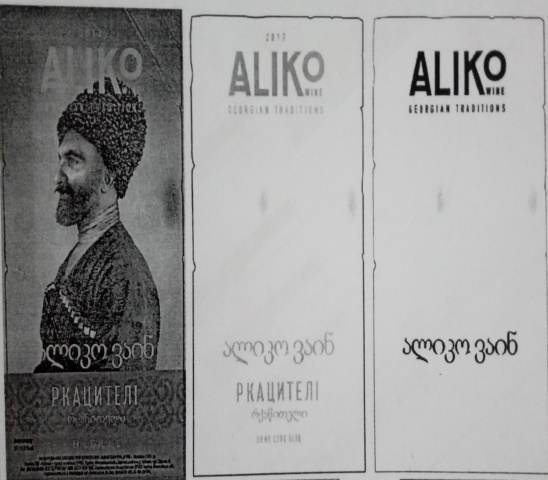 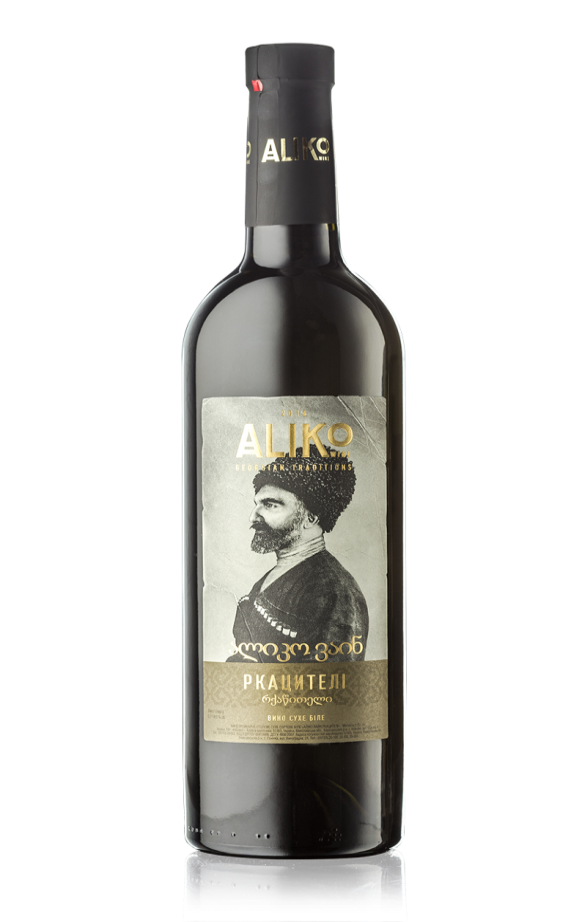 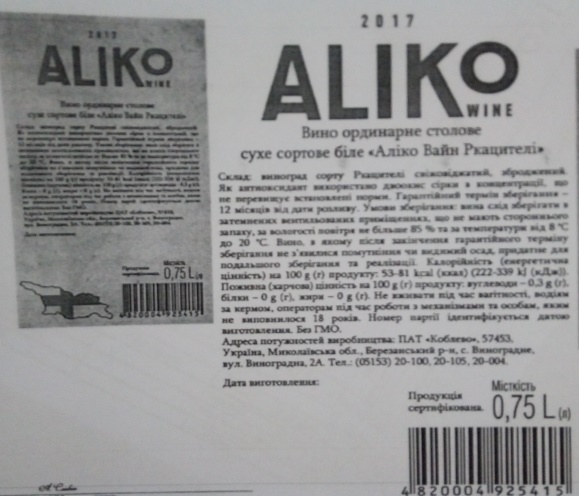 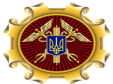 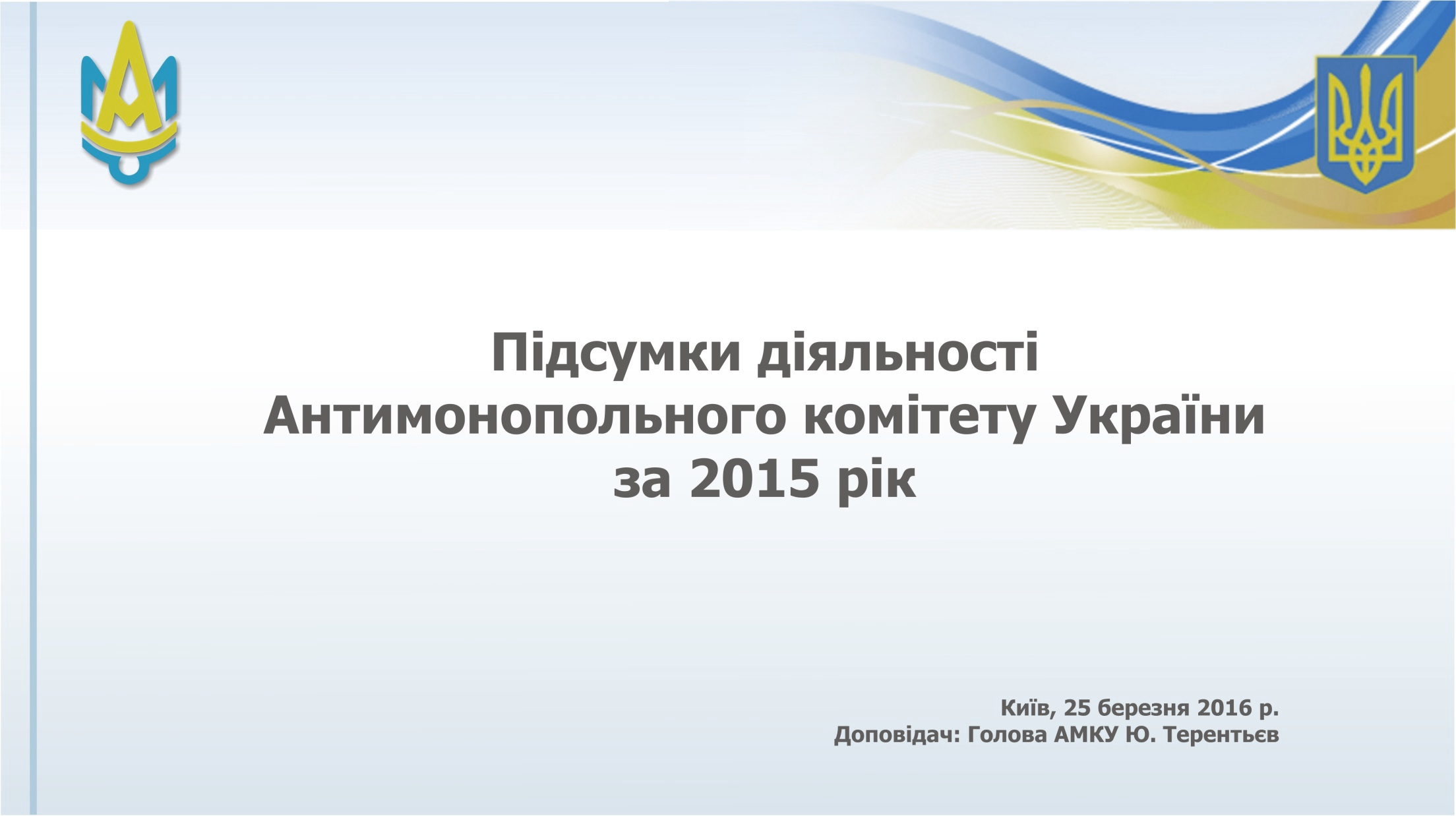 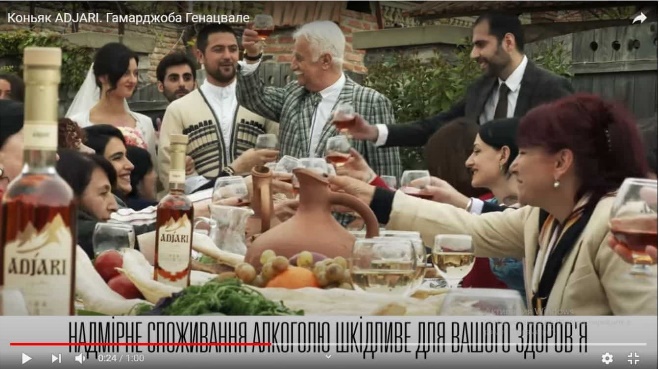 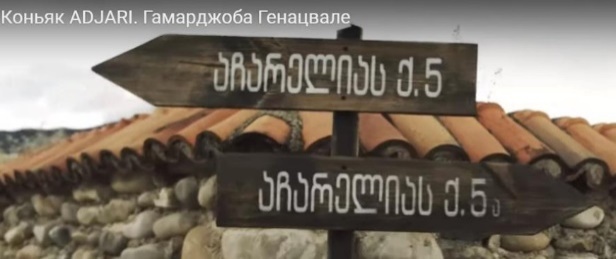 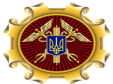 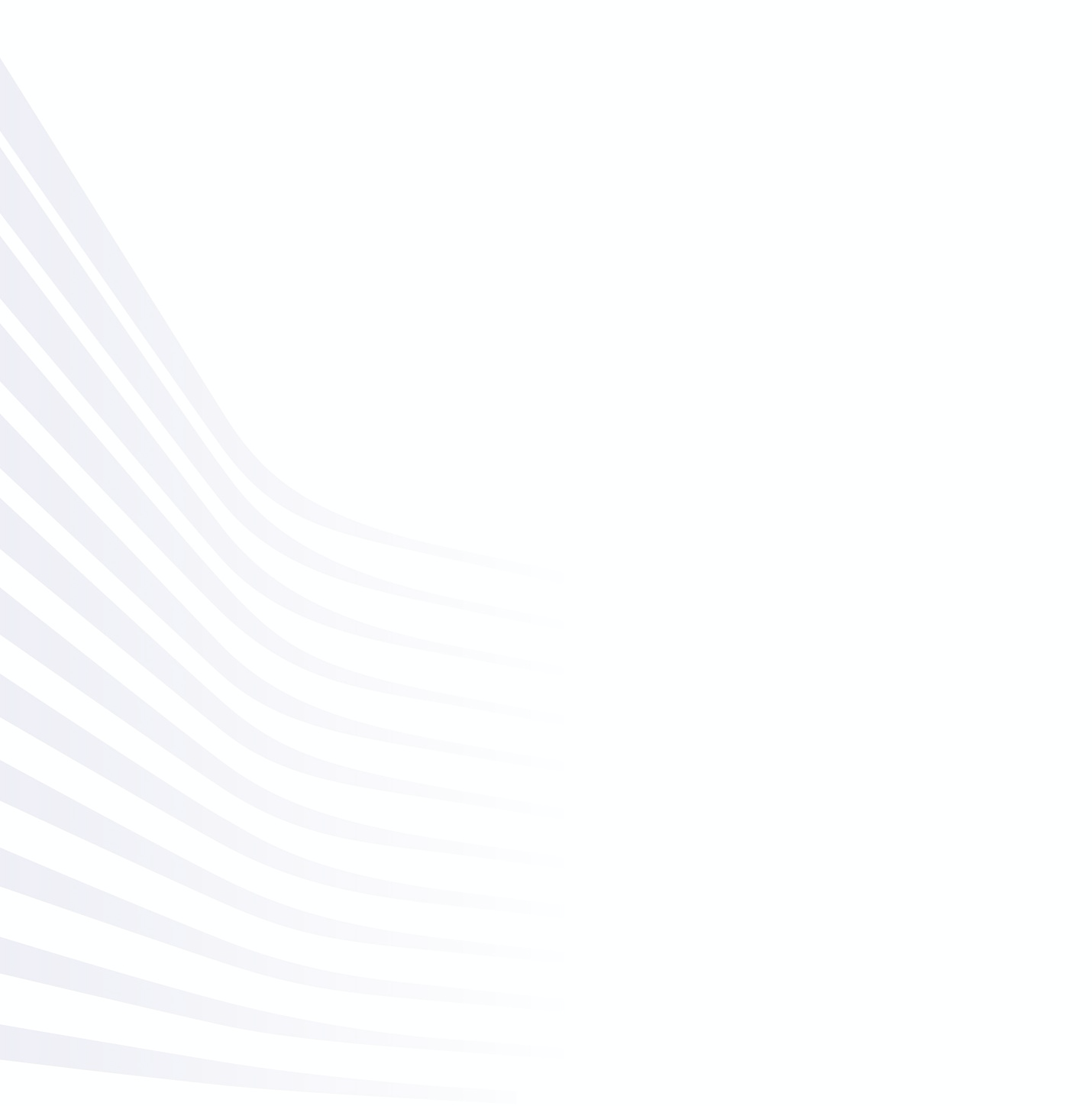 Питання та відповіді
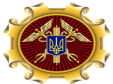